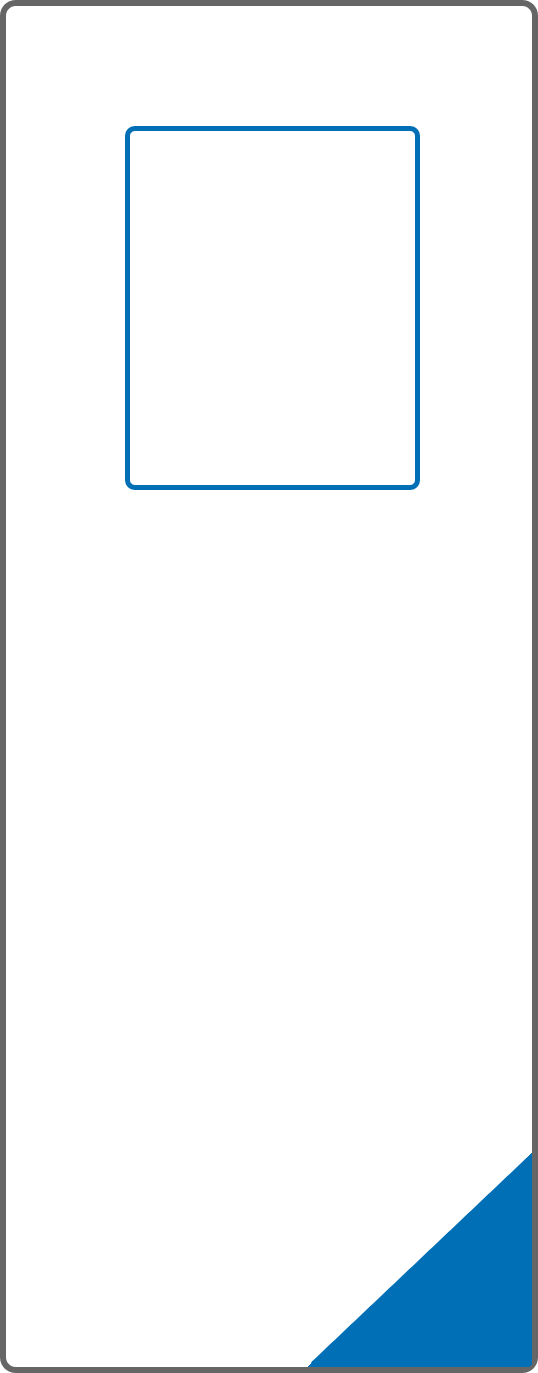 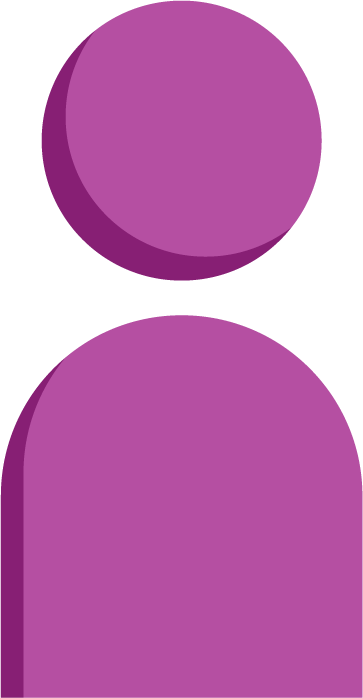 Introduce the sounds
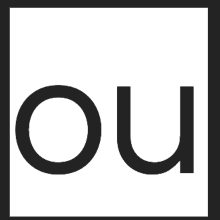 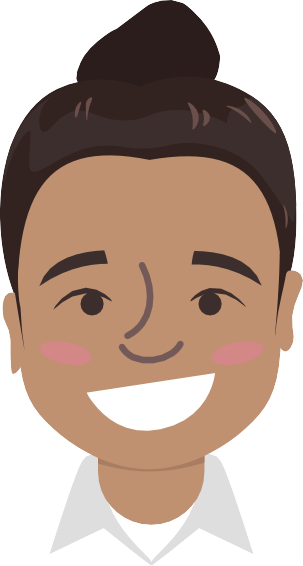 mount
/m/ /ow/ /n/ /t/
= mount
It’s time to learn new sounds! 

We use the sound rule to help us read!
[Speaker Notes: See lesson plan for specific instructional guidance.

Introduce the Sound!
Say: Learning new sounds is so cool! Repeat our chant after me! 
"It's time to learn new sounds! 
We use the sound rule to help us read!"
Do: Say one sentence at a time of the Introduce the Sound chant and ask the students to repeat after you.
Say: Let's learn a super cool new rule today!

Say: In unit 1, we'll look at decoding and spelling words with diphthongs. Our next diphthong is o-u pronounced /ow/. We've learned that o-u can also make the long o sound. Today, we'll practice decoding and spelling words when the o-u says /ow/.
Do: Hold up the Sound Letter o-u card.
Say: o-u is a diphthong. A diphthong are two letters, usually vowels, that when combined make a unique sound that changes from the beginning to the end. Listen. /ow/. Do you hear how it starts as one sound but ends as another? That's a diphthong. Say it with me. /ow/.
Do: Listen as students say /ow/.
Say: o-u says /ow/ like a mouse in the house. For example, when I see mount, I say /m/ /ow/ /n/ /t/ = mount. What does o-u say?
Do: Listen as all the students say /ow/.
Say: When we see the o-u card, we'll say /o/ /ow/ because the spelling can make more than one sound.]
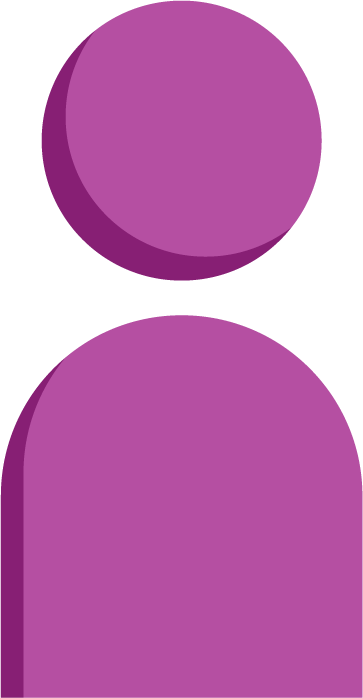 Introduce the sounds
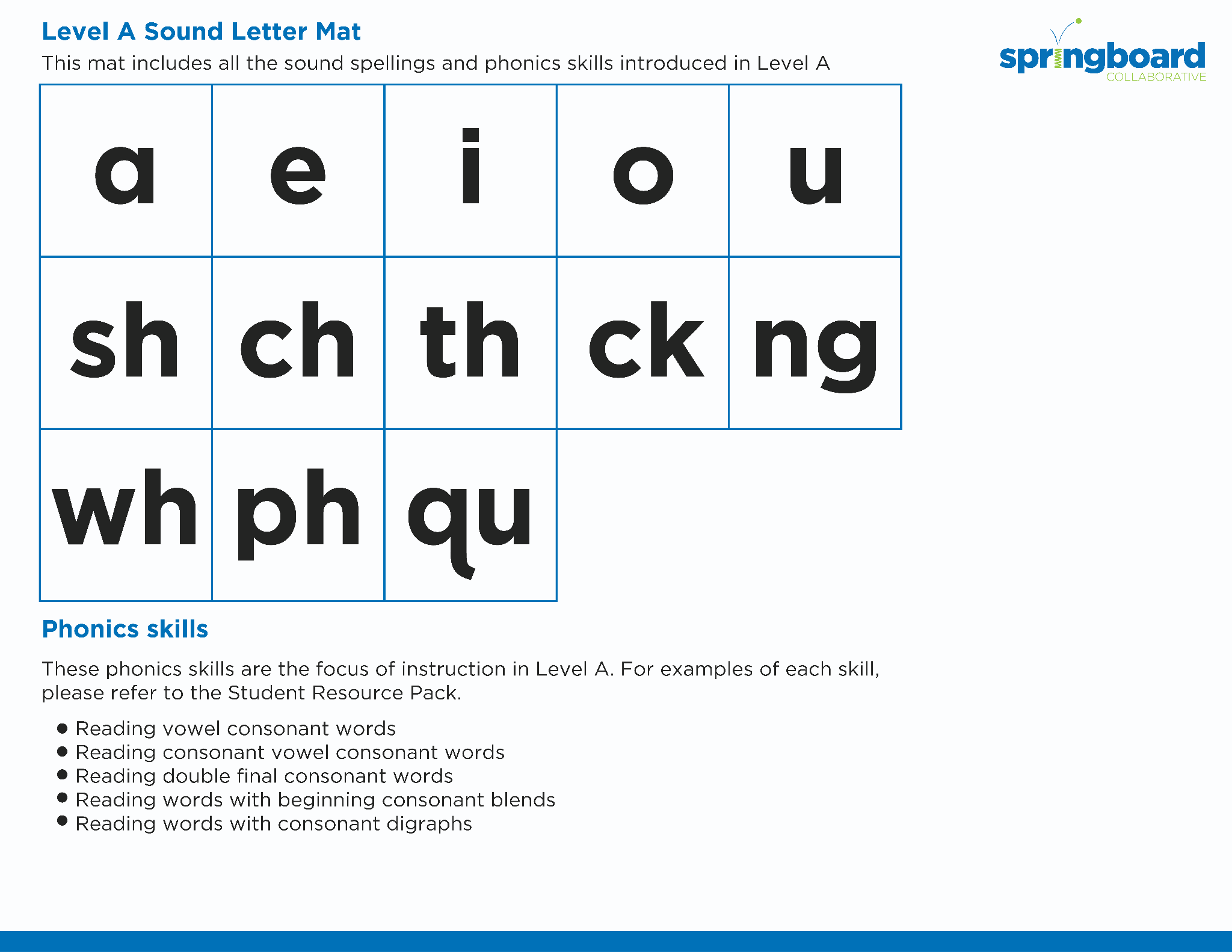 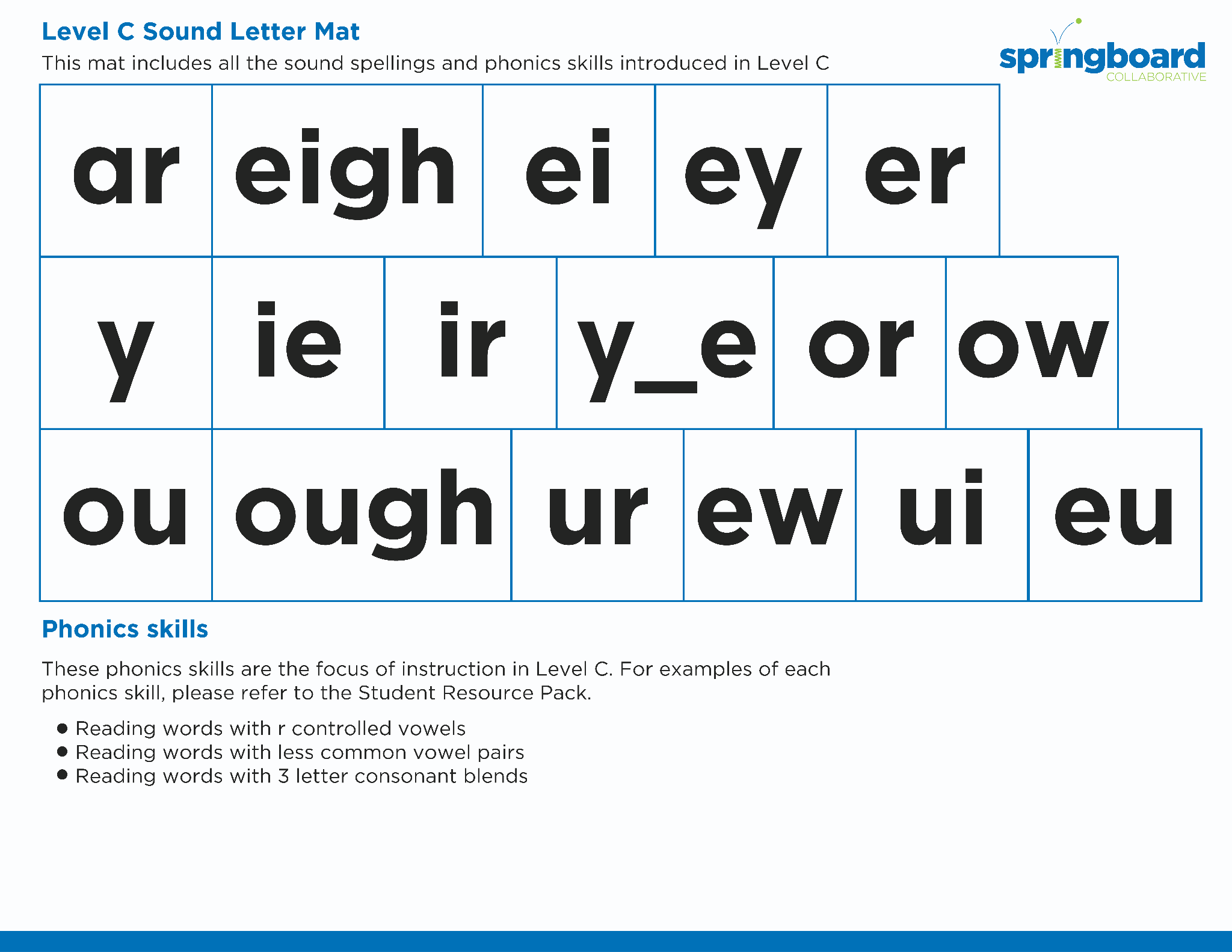 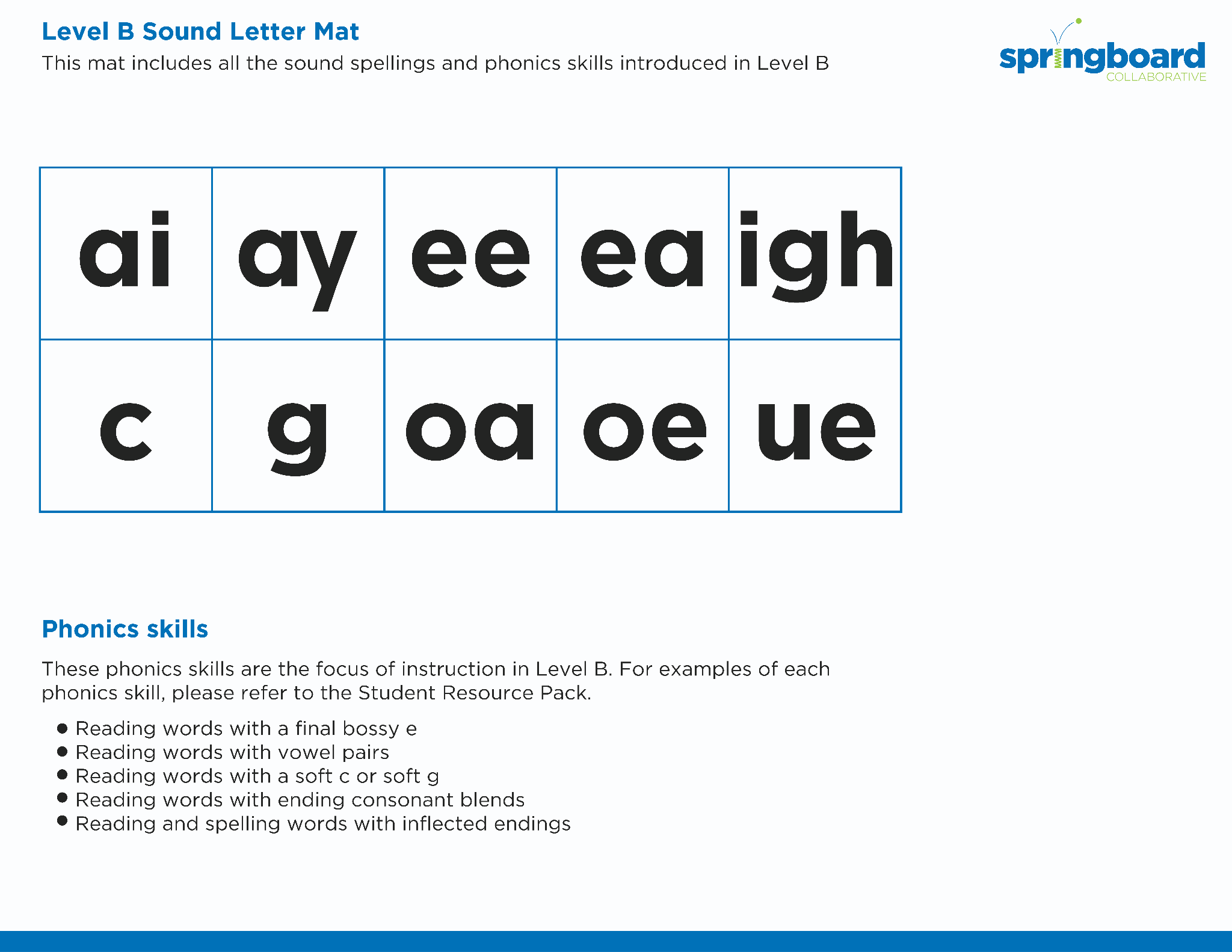 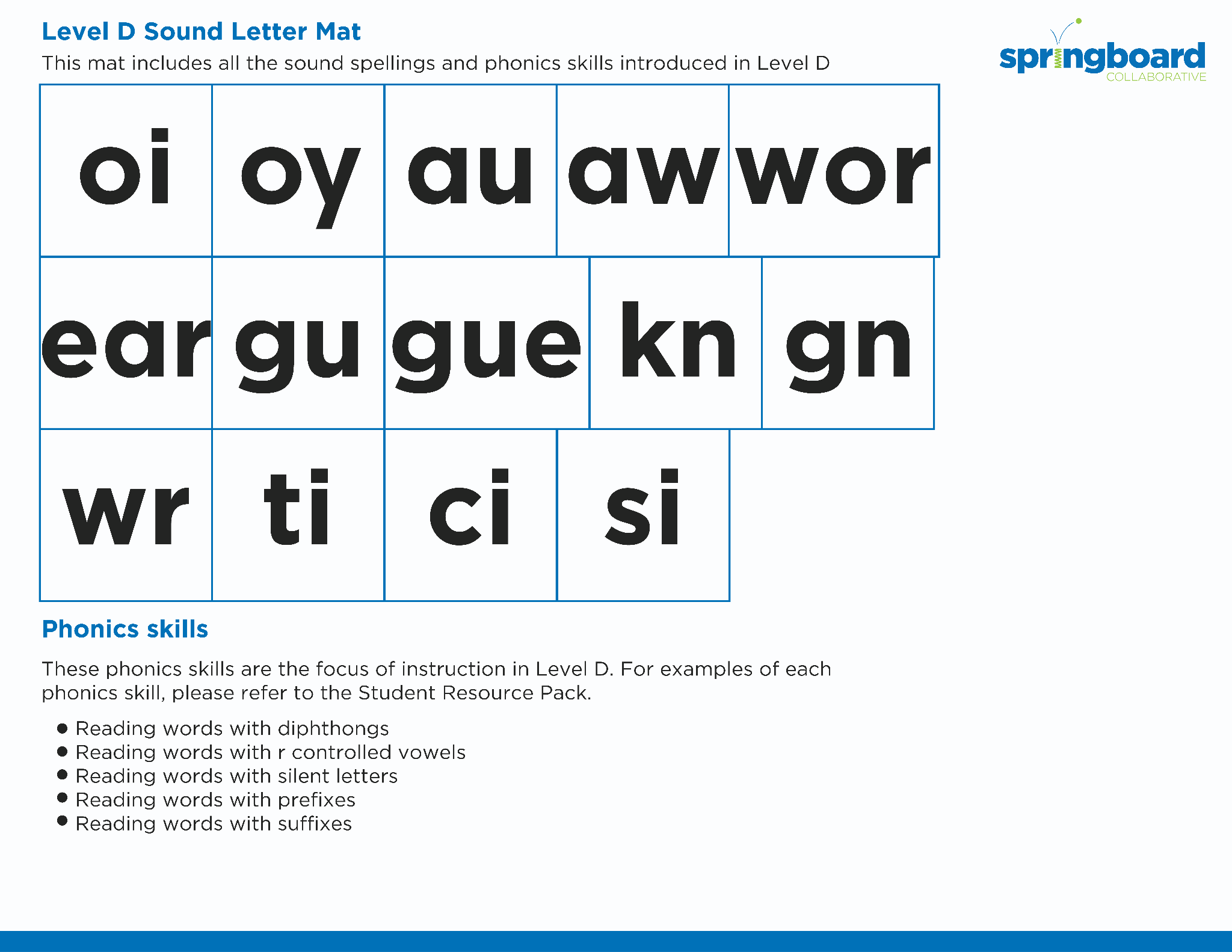 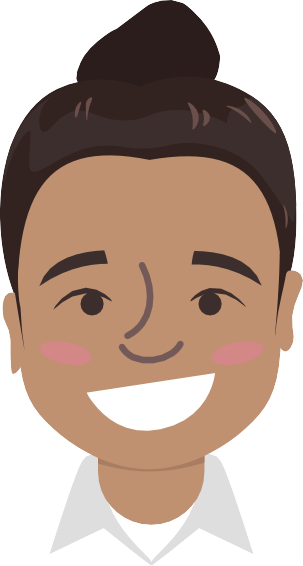 [Speaker Notes: See lesson plan for specific instructional guidance.

Introduce the Sound!
Say: Let's review each of these spellings and all our cards.
Do: Flip through and review all the sound spelling cards students have learned so far. (Sound Letter Cards: a, e, i, o, u, wh, sh, ch, ng, ck, ph, qu, ai, ay, ee, ea, igh, c, g, oa, oe, gu, ar, eigh, ei, ey, er, y, ie, ir, y_e, or, ow, ou, ough, ur, ew, ui, eu, oi, oy, au).
Say: Remember, o-u can say the diphthong, /ow/. Let's practice reading our new spelling pattern!]
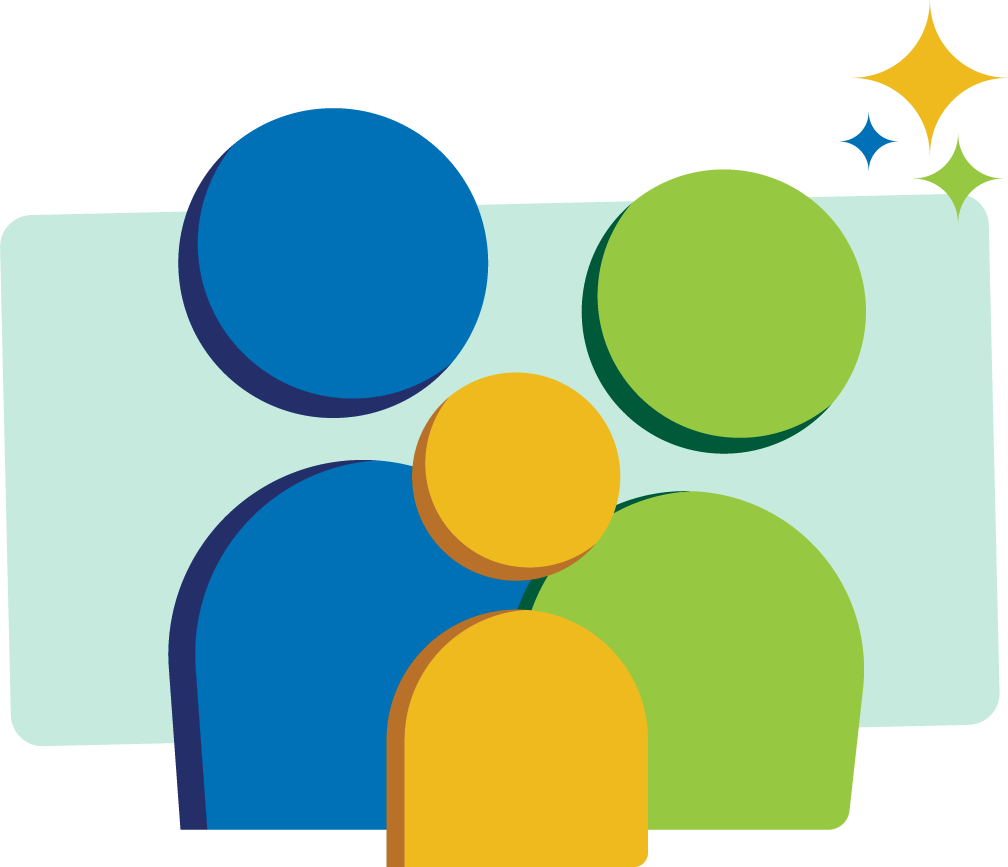 Blend the sounds
mount
Family Activity
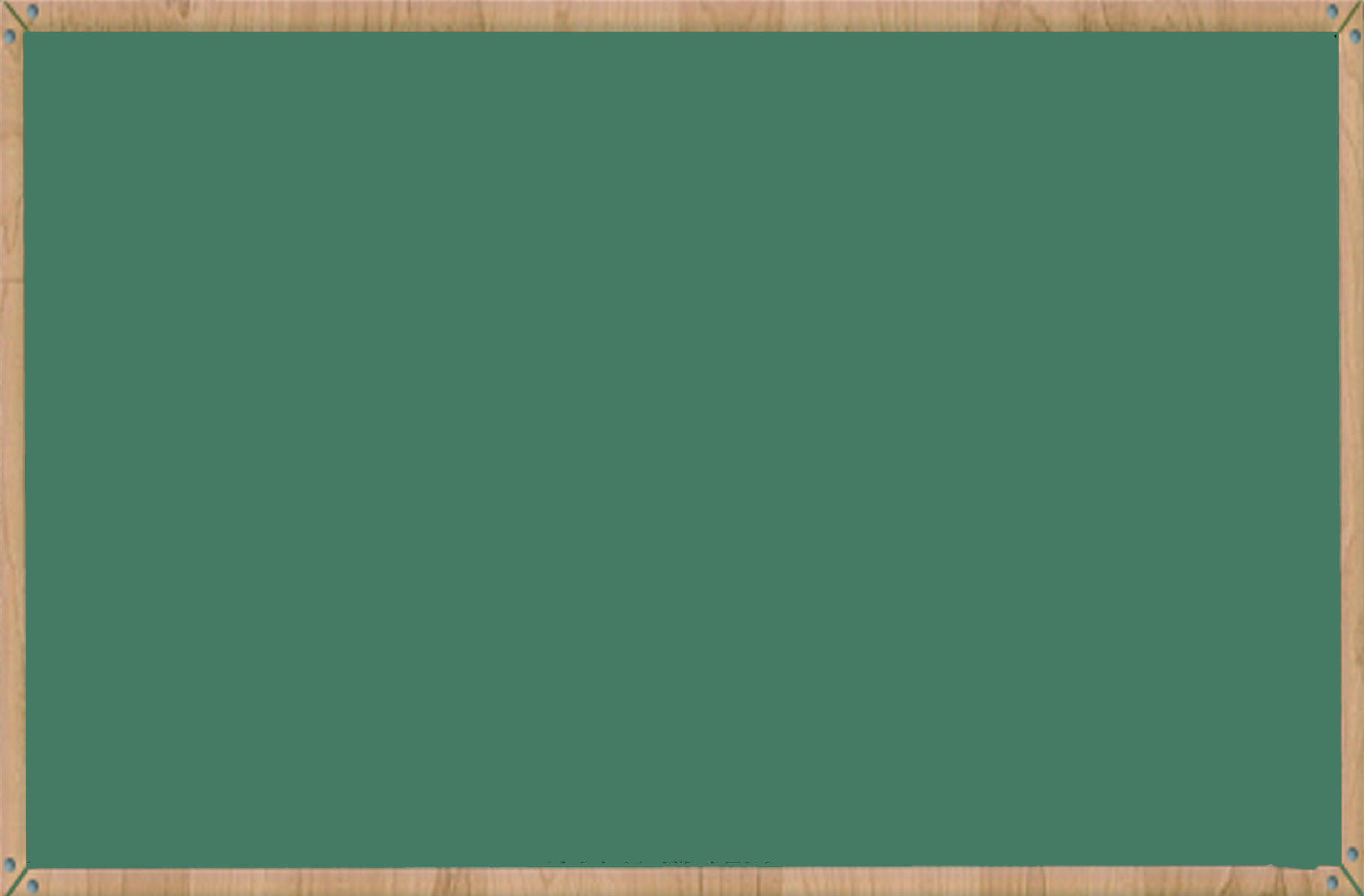 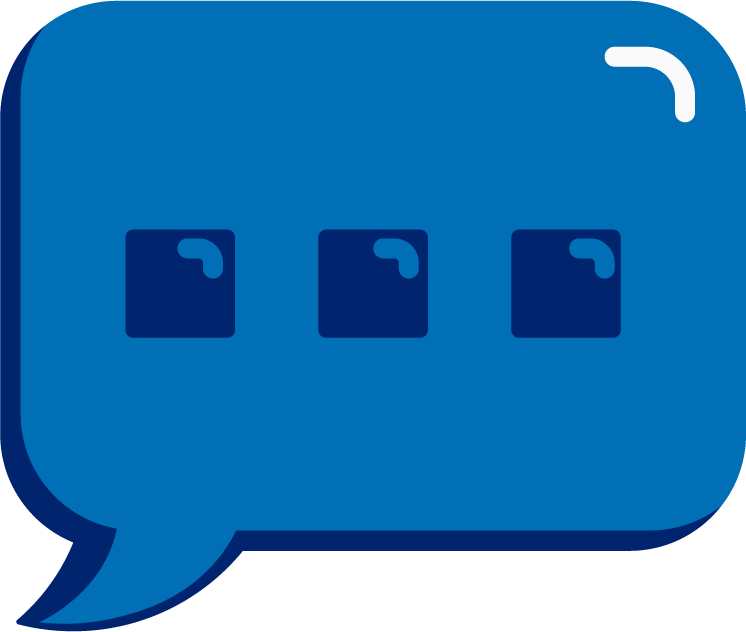 It’s time to blend the sounds!

It’s time to blend the sounds to help us read the words smoothly!
mount
[Speaker Notes: See lesson plan for specific instructional guidance.

Blend the Sounds!
Say: Blending sounds helps us read the words smoothly! Repeat our chant after me! 
"It's time to blend the sounds! 
It's time to blend the sounds to help us read the words smoothly!" 
Do: Say one sentence at a time of the Blend the Sounds chant and ask the students to repeat after you.
Say: Let's practice blending the sounds in some words today!

Say: When we blend the sounds in words, it helps us read the words smoothly. Let's try it. o-u can make the diphthong sound, /ow/.
Do: Point to the word mount.
Say: I notice that this word has an o-u.
Do: Underline it to show that it stays together.
Say: I see this word doesn't have any other vowels. I'm ready! Let's sound out the word.
Do: Start at your shoulder, and chop/ tap the sounds out. When it's time to blend, start back at the shoulder and run your hand smoothly down your arm.
Say: /m/ /ow/ /n/ /t/. Let's segment and blend the word together now using our Double Decker Elkonin Boxes.
Do: Segment and blend the word mount using the Double Decker Elkonin Boxes.
Say: Smart blending!]
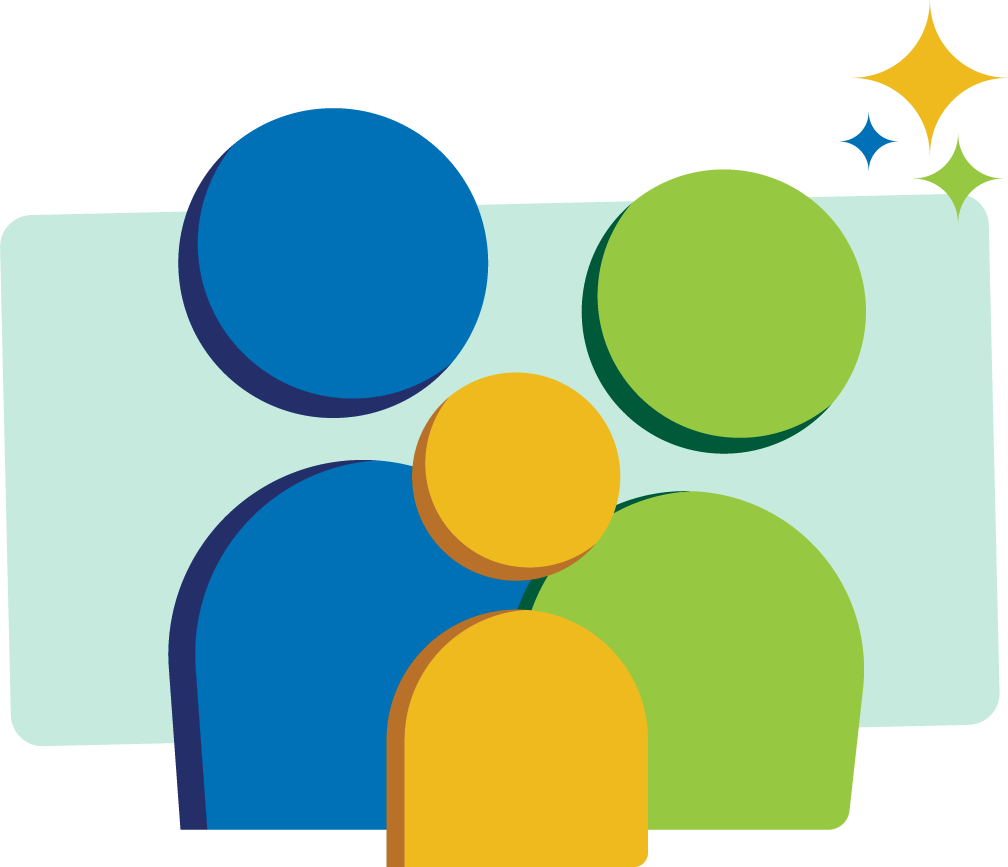 Blend the sounds
proud
Family Activity
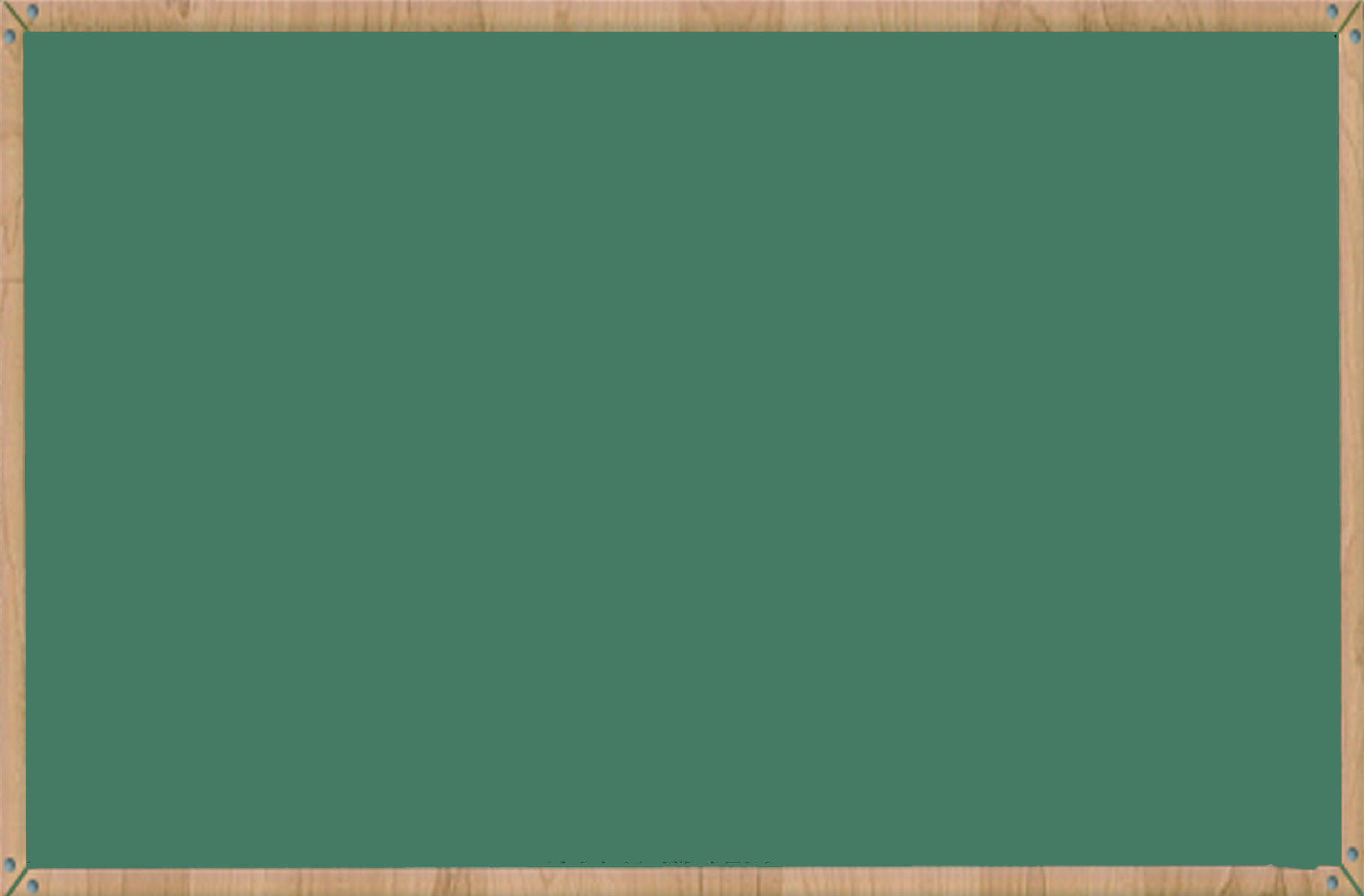 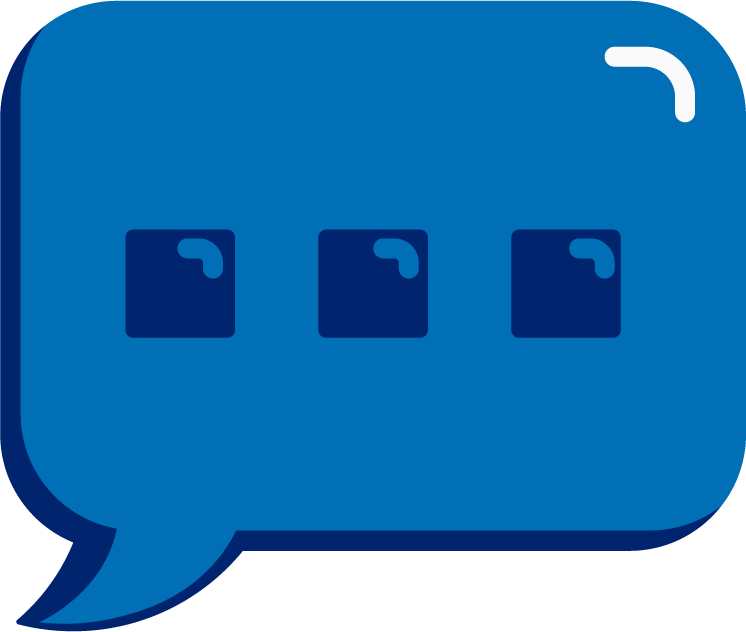 proud
[Speaker Notes: See lesson plan for specific instructional guidance.

Blend the Sounds!
Say: Let's look at another word.
Do: Point to the word proud.
Say: What do you notice about this word?
Do: Allow students to point out that it has an o-u.
Say: I notice this word uses o-u. You do it with your Double Decker Elkonin Boxes.
Do: Take notes on the students that can accurately blend and students that may need reteaching and/or additional support.
Say: Yes! Remember, o-u can say /ow/. Great thinking while blending the sounds today!]
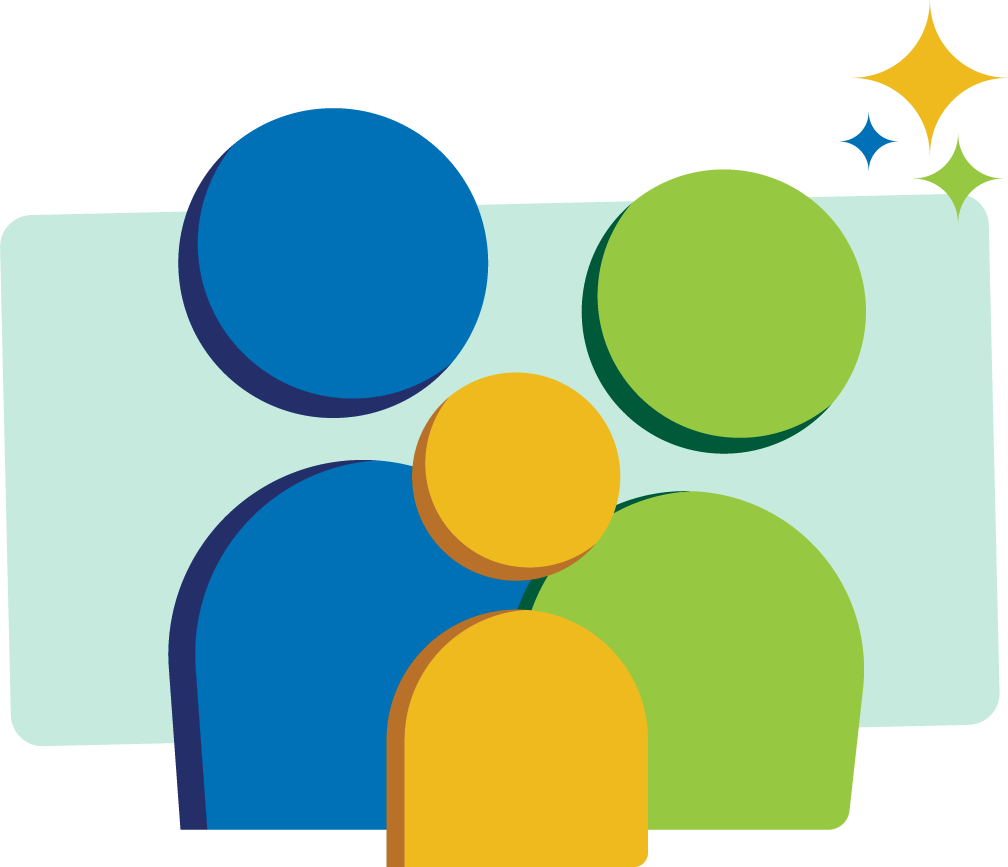 Read the words
The milk was sour. I covered my mouth and then spit it out.
Don’t shout! It is already so loud.
A mouse found a treat in our house.
Family Activity
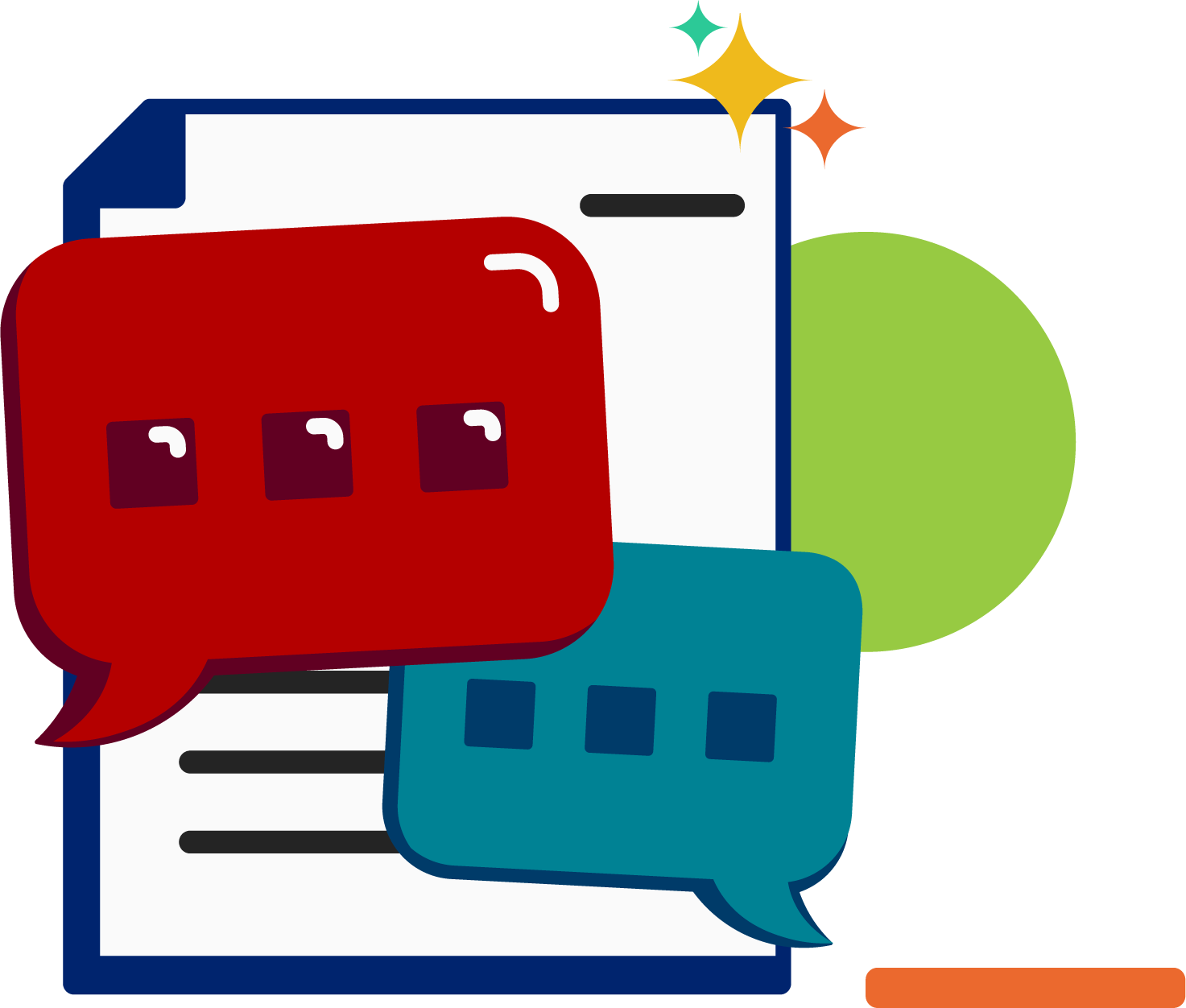 It’s time to read the words! 

It’s time to read the words, so we can read smoothly, like we are speaking!
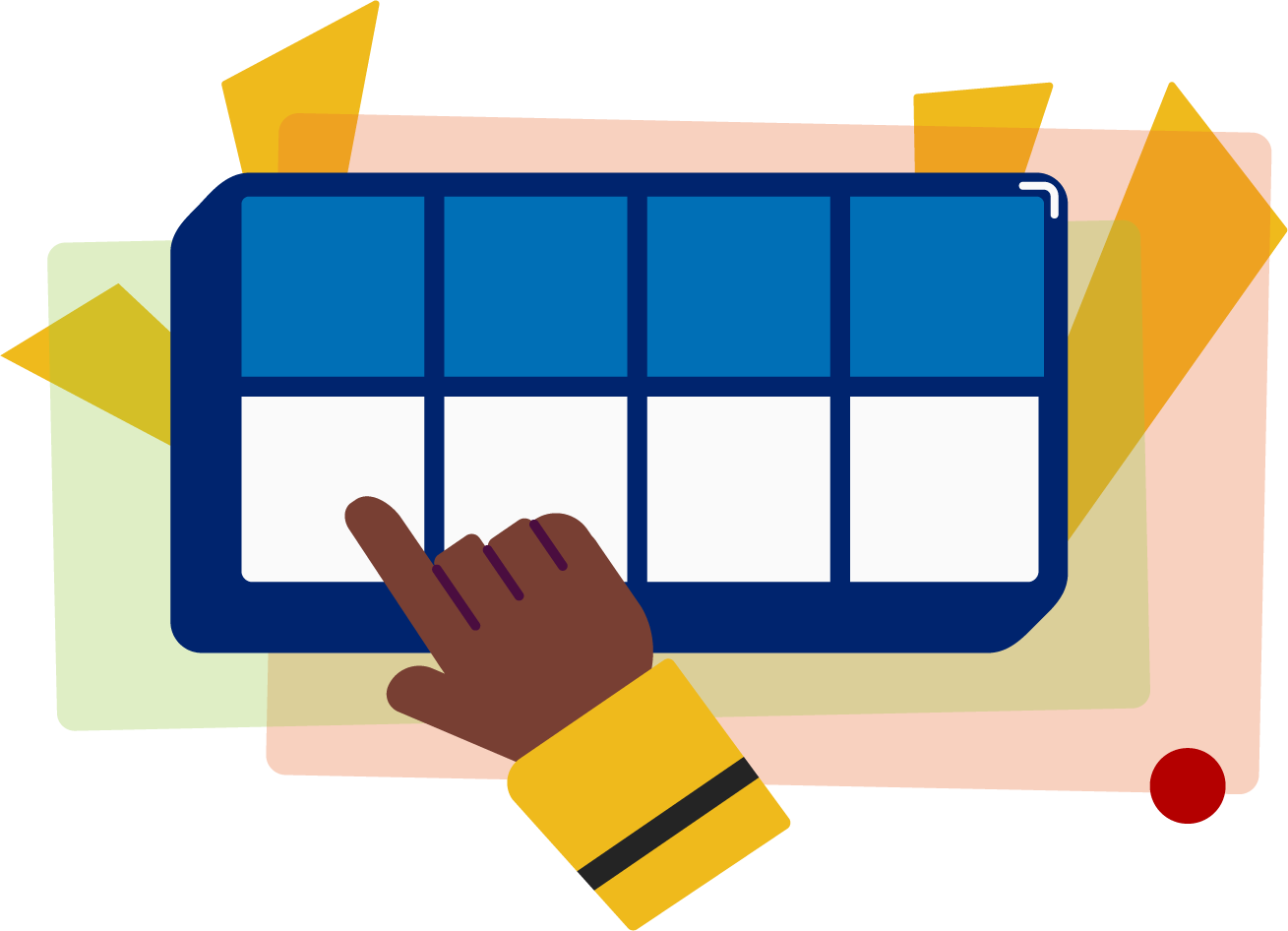 [Speaker Notes: See lesson plan for specific instructional guidance.

Read the Words!
Say: When we practice reading the words, it can help us read the words faster and faster. This helps us learn to read smoothly like when we are speaking! Repeat our chant after me! 
"It's time to read the words! 
It's time to read the words, so we can read smoothly, like we are speaking!" 
Do: Say one sentence at a time of the Read the Words chant and ask the students to repeat after you.
Say: Let's practice reading words today!

Say: We are going to read the words. When we practice reading the words, it helps us read faster and faster. This helps us focus on what we can learn from the words. Let's look at the first sentence.
Do: Point to the first sentence: The mouse found a treat in our house.
Say: Let's start reading. If we come to a word we don't know, we'll stop and figure it out. Here we go.
Do: Guide the students along in the sentence stopping to decode words when necessary. If students become stuck on a word, use the decoding strategies we've been practicing.

Underline any letters that go together. Put dots under your vowels.
Draw in the syllable break.
Look for the spelling patterns.
Name any phonetic rules that help with pronunciation.
Try reading it. Is it right? If not, try another pronunciation.
When you have it right, start the sentence again to make sure you're reading for meaning.

Say: Excellent work!
Do: Repeat these steps with a couple more sentences.
Sentence 2: Don't shout! It is already so loud.
Sentence 3: The milk was sour. I covered my mouth and then spit it out.
Say: Remember, o-u makes the sound, /ow/. Those brains are growing!]
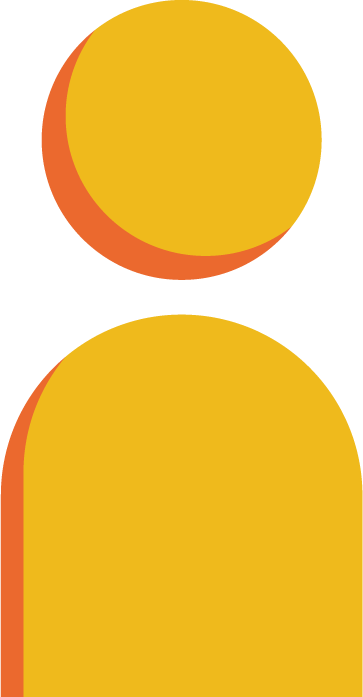 Decode the words
doubt			
ouch				       cloud
flour				         count
mountain
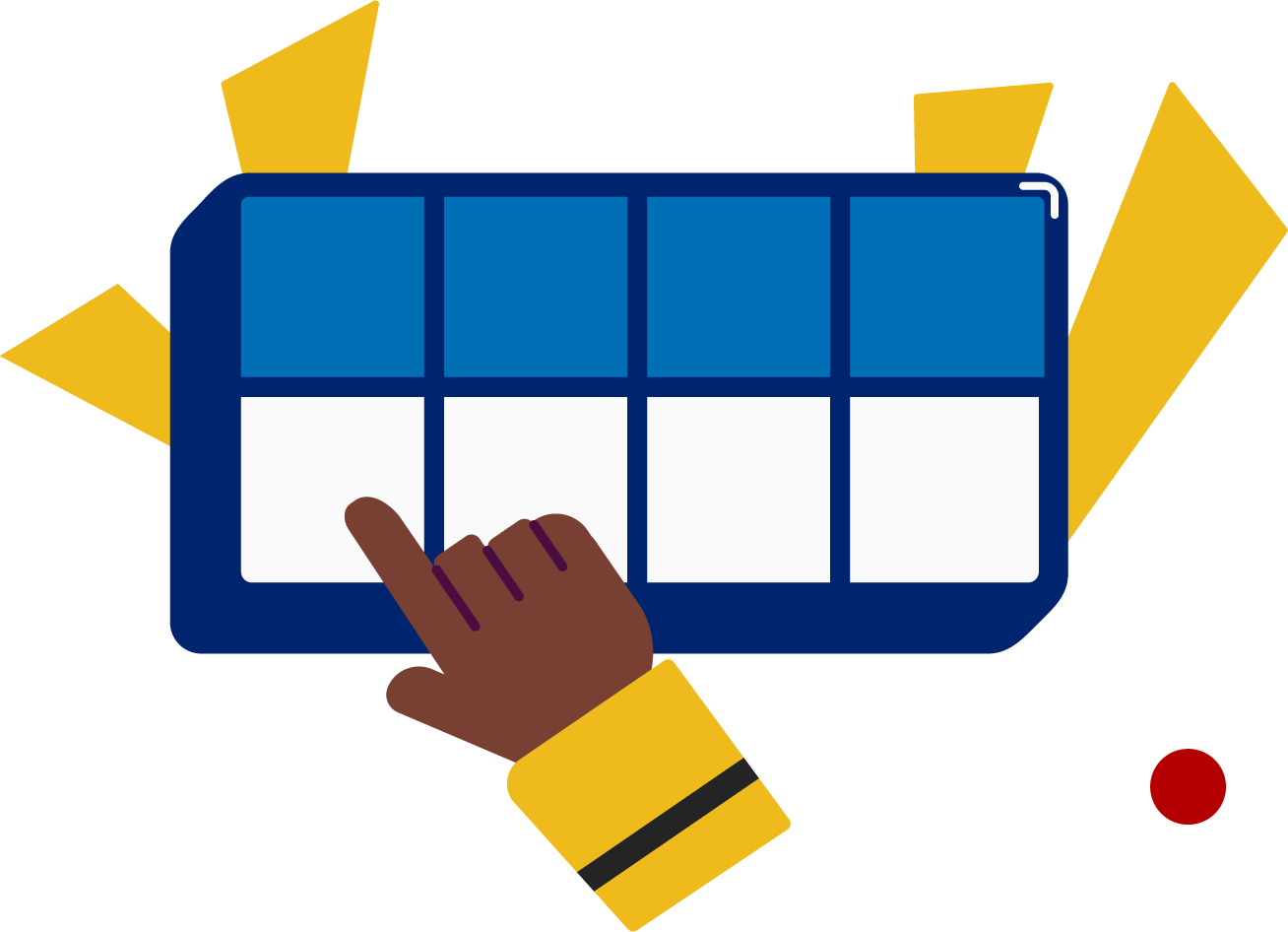 It’s time to decode the sounds in the words!

It’s time to decode the sounds in the words so we can read the words!
[Speaker Notes: See lesson plan for specific instructional guidance.

Decode the Words!
Say: Decoding is when you break up the sounds in a word and read each sound one at a time. Then you blend the sounds together to read the word! Repeat our chant after me! 
"It's time to decode the sounds in the words! 
It's time to decode the sounds in the words so we can read the words!" 
Do: Say one sentence at a time of the Decode the Words chant and ask the students to repeat after you.
Say: Let's practice decoding the sounds in words today!

Say: We are going to decode the words. Remember decoding is when you break up the sounds in a word and read each sound one at a time. Then you blend the sounds together to read the word! When we decode the sounds in words, it helps us read the words correctly. Look at our words for today.
Do: Point to the words.
Say: Follow this routine:
Underline any letters that go together. Put dots under your vowels.
Draw in the syllable break.
Look for the spelling patterns.
Name any phonetic rules that help with pronunciation.
Try reading it. Is it right? If not, try another pronunciation.
Do: Partner students.
Say: You and your partner work together to decode these words (doubt, ouch, cloud, flour, count, mountain). I'll be by to listen. Use your Double Decker Elkonin Boxes.
Do: Listen as students decode the word. Take notes on the students that can accurately articulate the sounds and read the word and students that may need reteaching and/or additional support.
Say: Excellent work applying our new rule to decoding words today!]
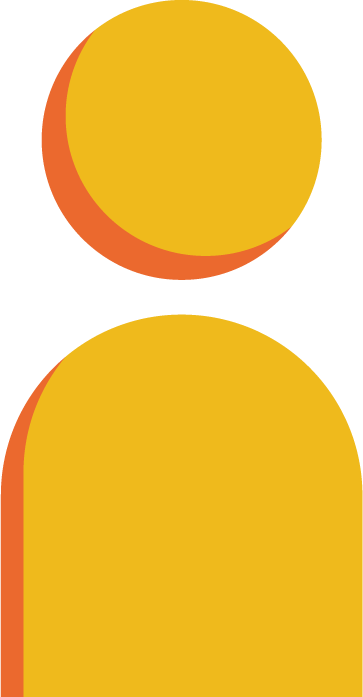 Spell the words
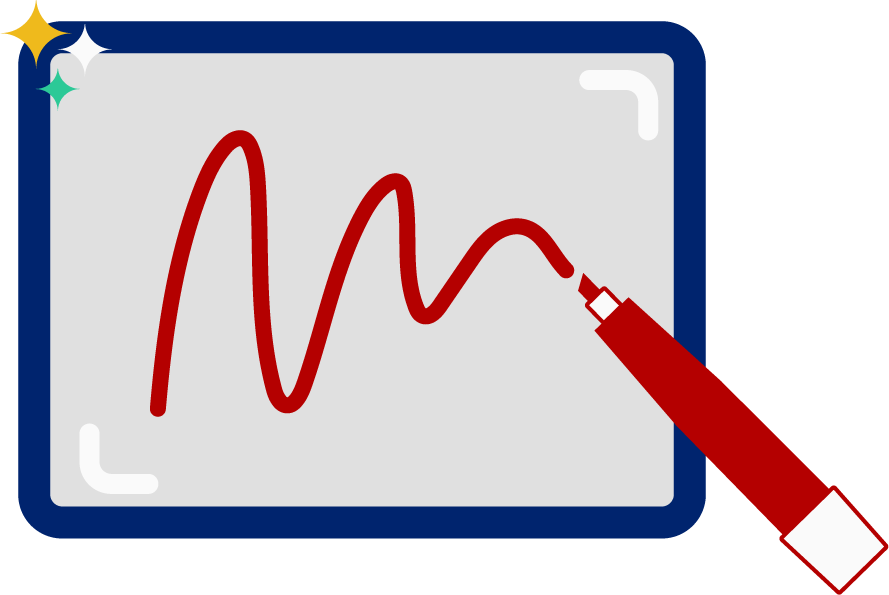 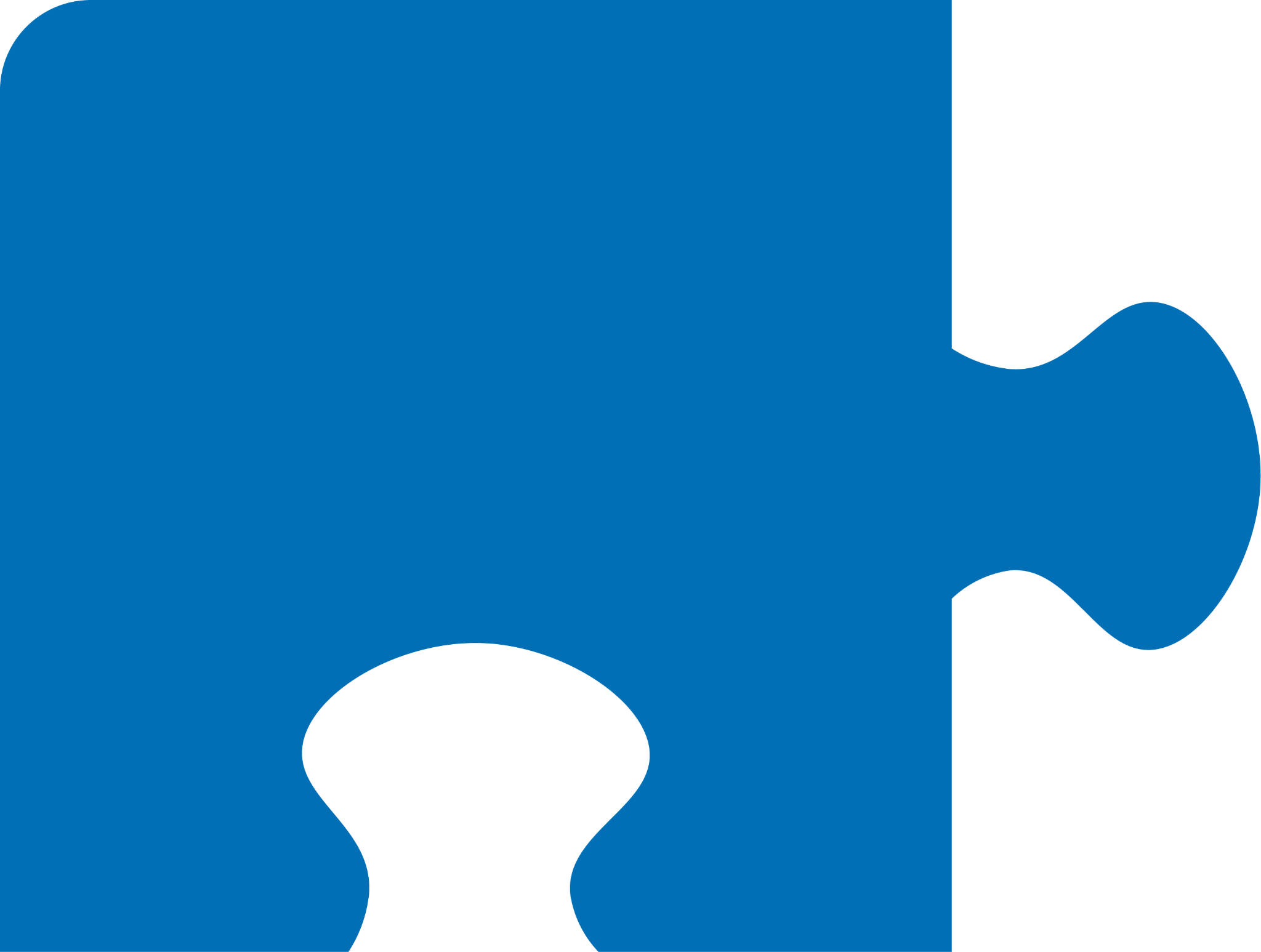 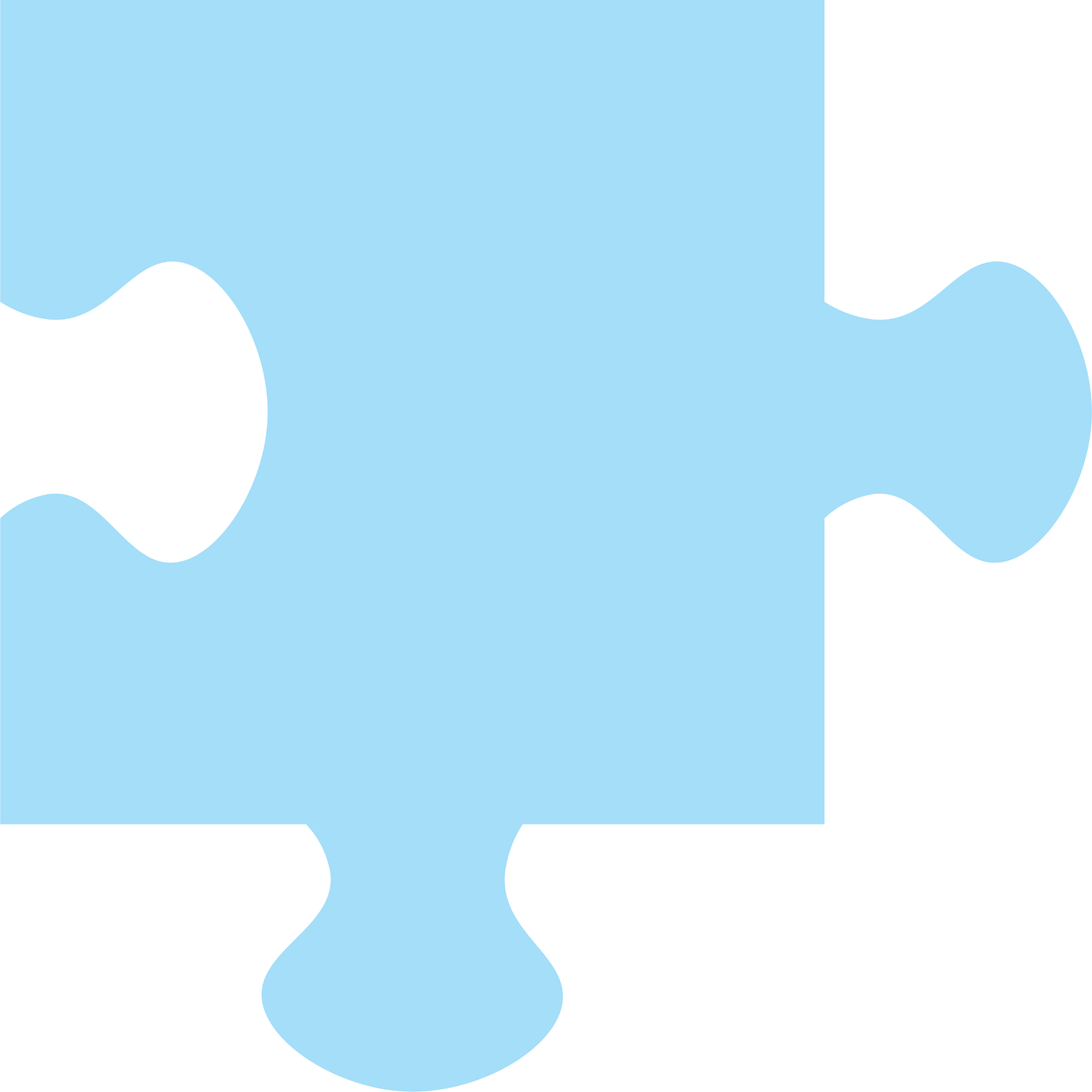 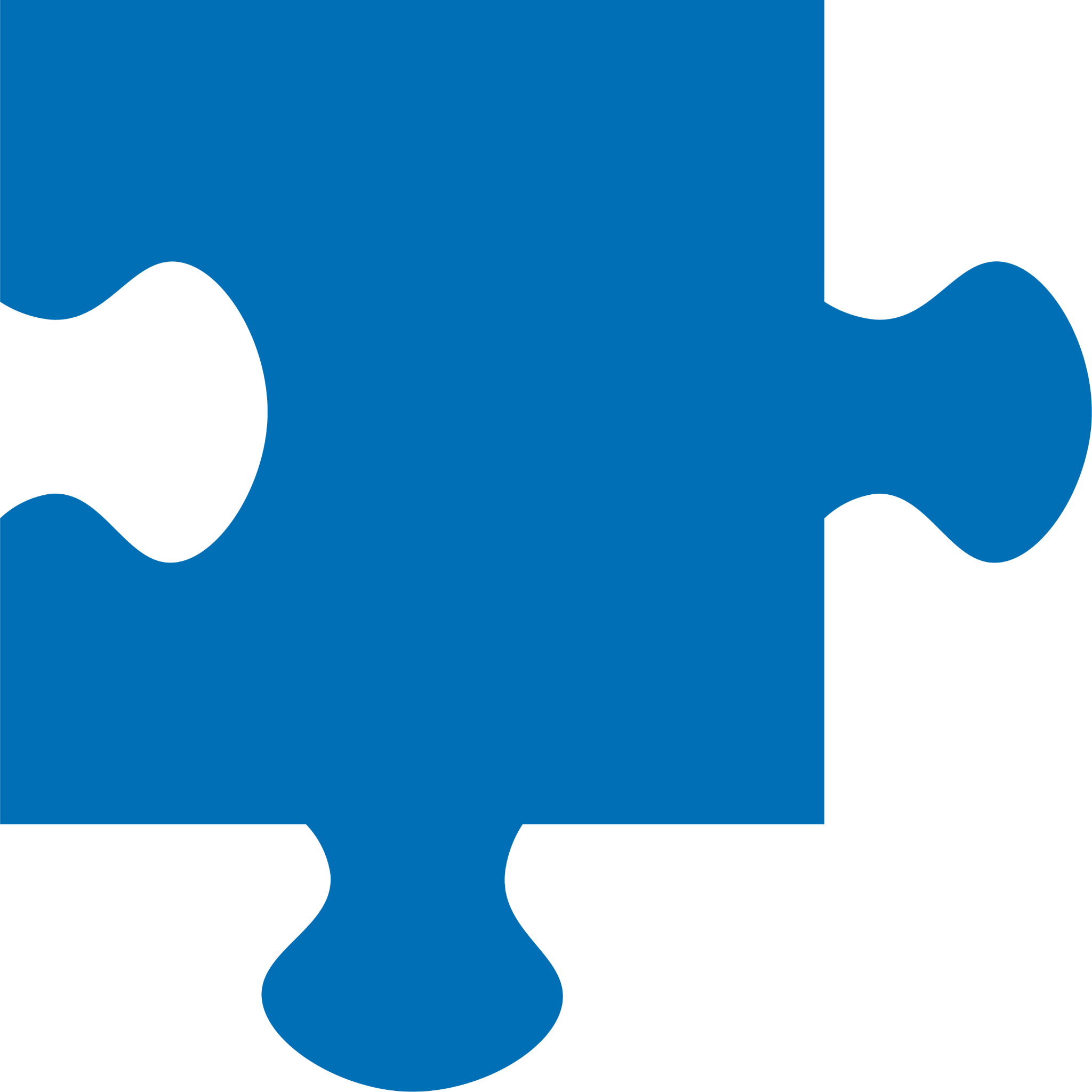 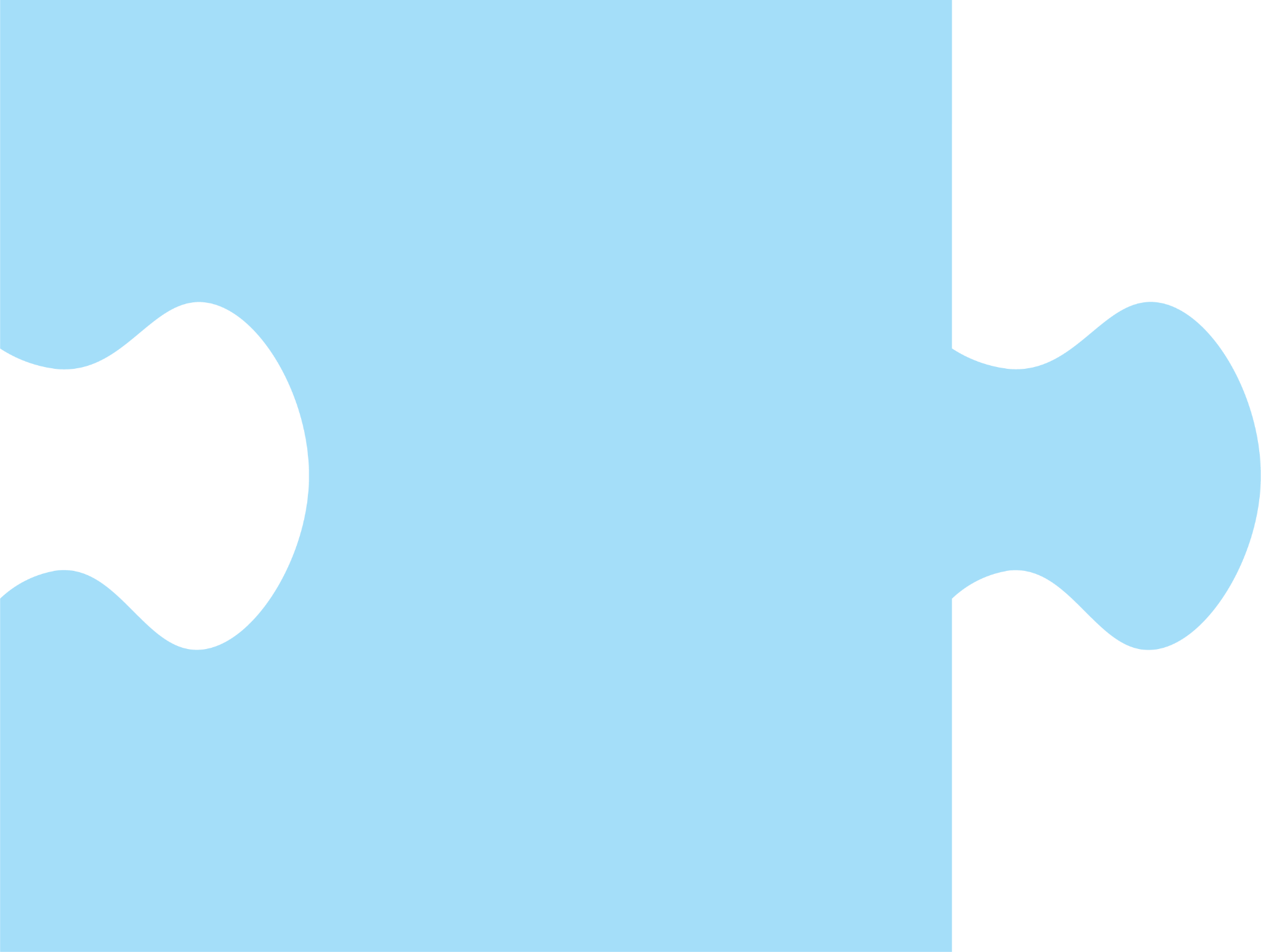 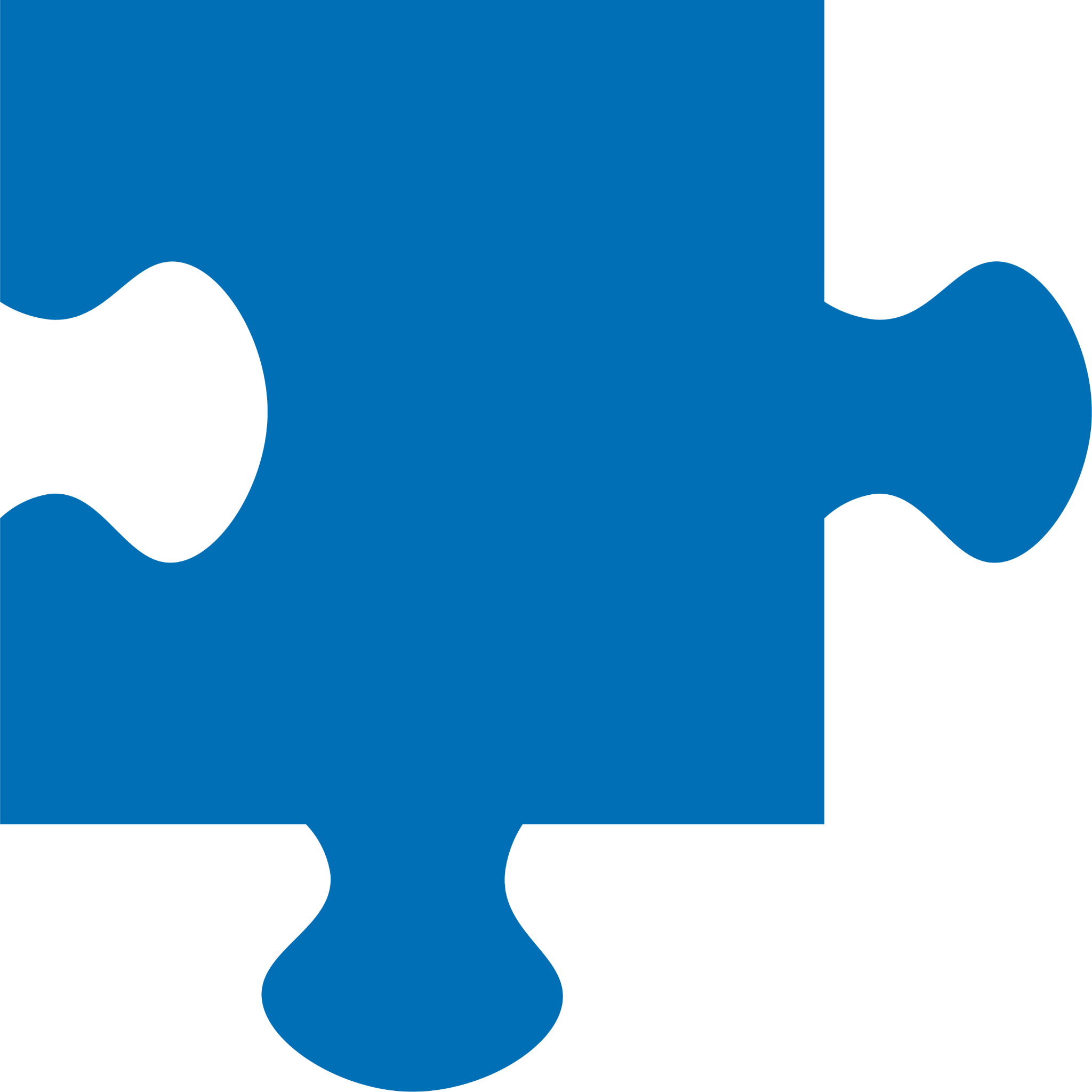 b
ou
n
c
e
It’s time to spell the words! 

It’s time to spell the words to show we understand the rule!
[Speaker Notes: See lesson plan for specific instructional guidance.

Spell the Words!
Say: When we can spell words, it shows that we met the target. When we hear the sounds, we can match the sounds to the correct letters and spell the word! Repeat our chant after me!
"It's time to spell the words! 
It's time to spell the words to show we understand the rule!" 
Do: Say one sentence at a time of the Spell the Words chant and ask the students to repeat after you.
Say: Let's practice spelling words today!

Say: We are going to spell the words. Remember when we can spell words with the correct rule it shows that we met the target. When we hear the sounds we can match the sounds to the correct letters and spell the word! Listen to our word for today. The word is bounce. How would we spell the word bounce. Let's listen to the sounds and match the sound to the correct letter. The word is "bounce". I hear 1 syllable. "bounce". Sound out the word as we write the letters.
Do: Sound and write the letters together. Encourage students to sound and write as well.
Say: /b/
Do: Write b.
Say: /ow/
Do: Write o-u.
Say: /n/
Do: Write n.
Say: /s/
Do: Write c.
Say: We need to add a s to make the c soft.
Do: Write e.
Say: Let's sound it out to make sure it spells the word we want.
Do: Sound out the word again.
Say: Does this look right?
Do: Allow students to respond.
Say: I think so too! Nicely done!
Do: Repeat with additional words from list if students need more practice. (mouth, about)]
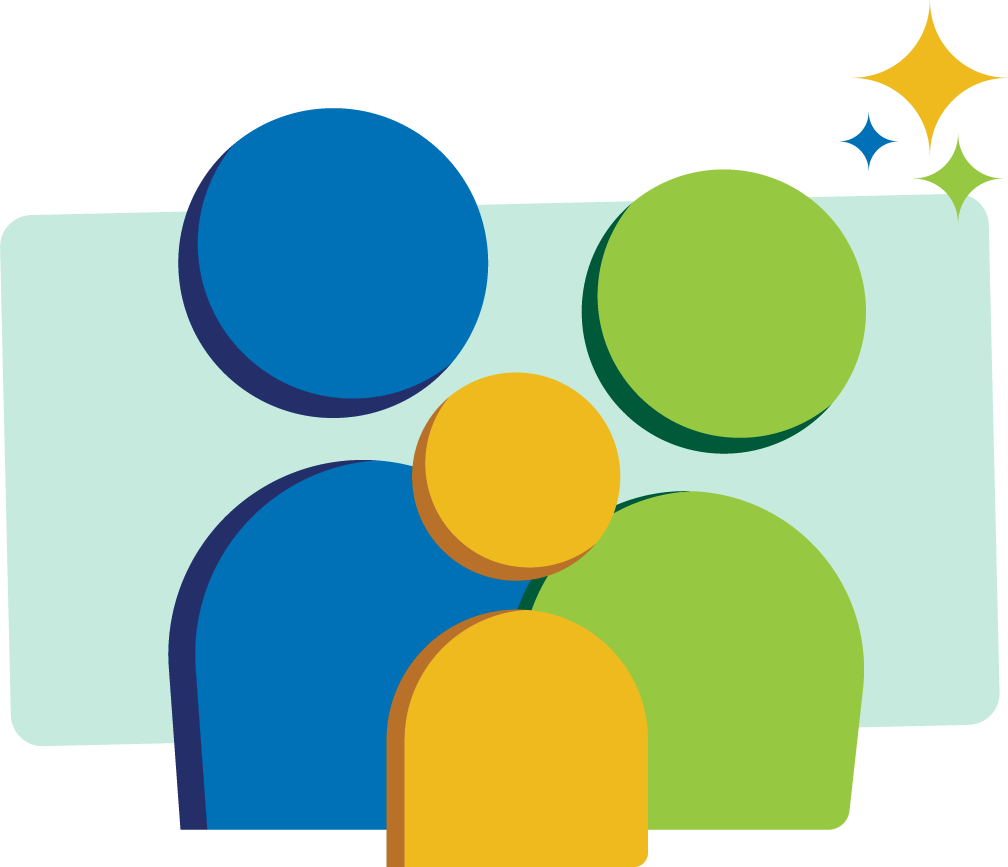 High 
Frequency 
Words
would
Family Activity
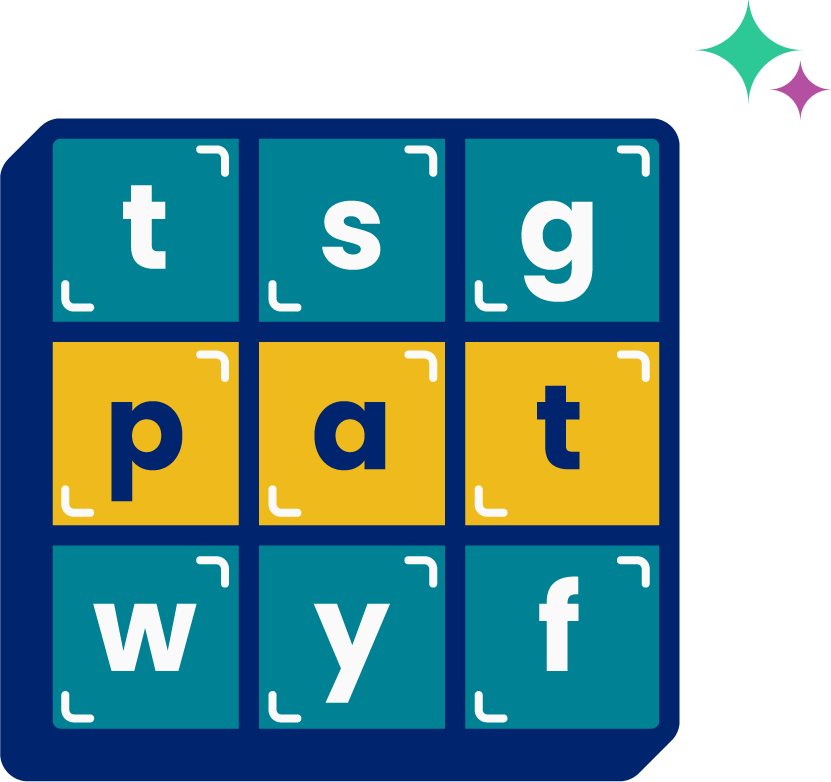 We see high frequency words all the time! 

Let’s figure out how to read them!
[Speaker Notes: See lesson plan for specific instructional guidance.

High Frequency Words!
Say: Some words we can sound out now, some words we'll learn how to sound out later, and some words are rule breakers and we can't sound out. Words that show up a lot in books are called High Frequency Words. Let's learn some! Repeat our chant after me!
"We see high frequency words all the time! 
Let's figure out how to read them!"
Do: Say one sentence at a time of the High Frequency Words chant and ask the students to repeat after you.
Say: Let's read our high frequency words!

Say: Today, we're learning 1 new word!
Do: Display the word would.
Say: These tricky high frequency words. W says /w/, as expected. The o-u makes a /oo/ sound. The l is silent - no sound. We hear the /d/ at the end of the word. Putting it all together, we have /w/ /oo/ /d/ = "would". Would you like to go to the movies. It sounds the same at the wood you put in a campfire, but is spelled differently. Sound it out with me using your sound mapping boxes.
Do: Sound out /w/ /oo/ /d/ = "would".
Say: Excellent! Let's read our previous high frequency words!
Do: Point to or hold up all the high frequency words to this point as the students read them.
Say: Excellent work learning 1 new high frequency word today.

would]